ТИСК ТВЕРДИХ ТІЛ, РІДИН ТА ГАЗІВ

ТРЕНАЖЕР
Елизова Н.А.
ВІрно!
Якою буквою позначається тиск?
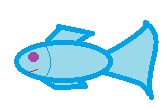 S
H
F
P
Елизова Н.А.
ВІрно!
ЯКОЮ БУКВОЮ ПОЗНАЧАЄТЬСЯ СИЛА ТИСКУ?
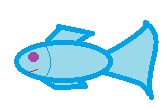 F
H
S
P
Елизова Н.А.
ВІрно!
В ЯКИХ ОДИНИЦЯХ ВИМІРЮЄТЬСЯ СИЛА ТИСКУ В СІ
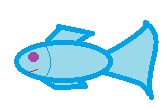 с
Н
Па
м
Елизова Н.А.
ВІрно!
В ЯКИХ ОДИНИЦЯХ ВИМІРЮЄТЬСЯ  ТИСК В СІ
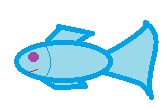 М
Н
Па
С
Елизова Н.А.
ВІрно!
ФОРМУЛА ТИСКУ
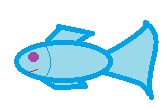 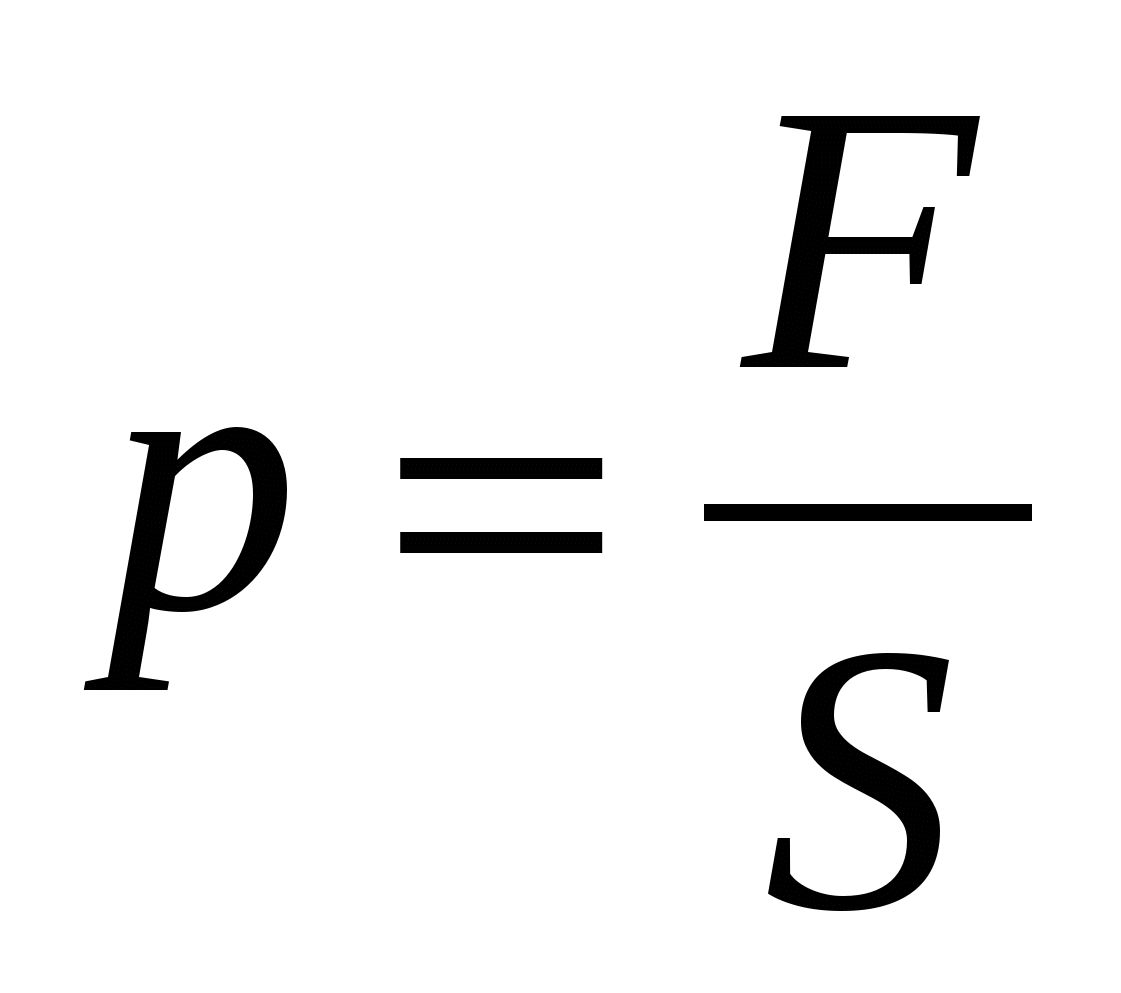 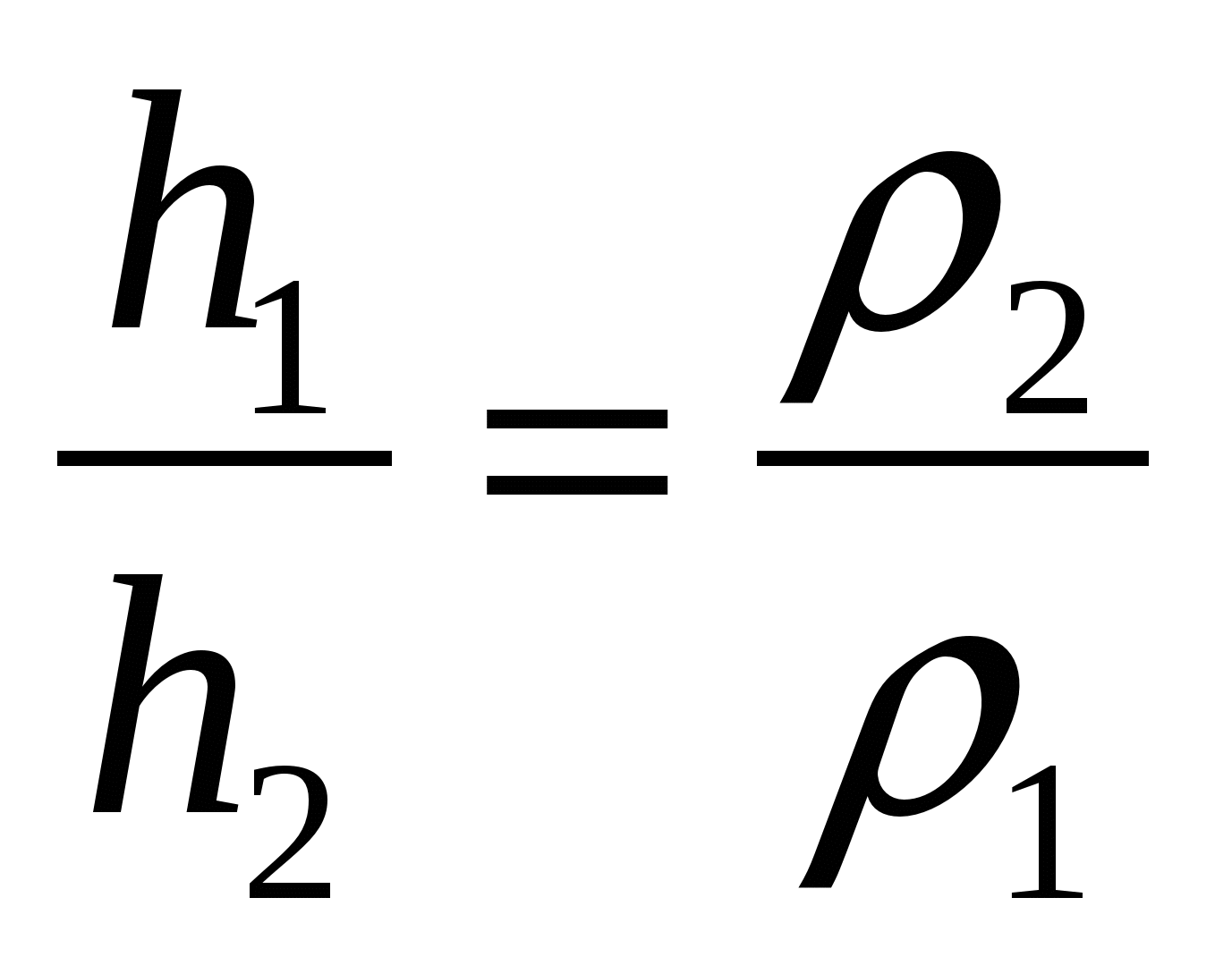 !1
2
3
4
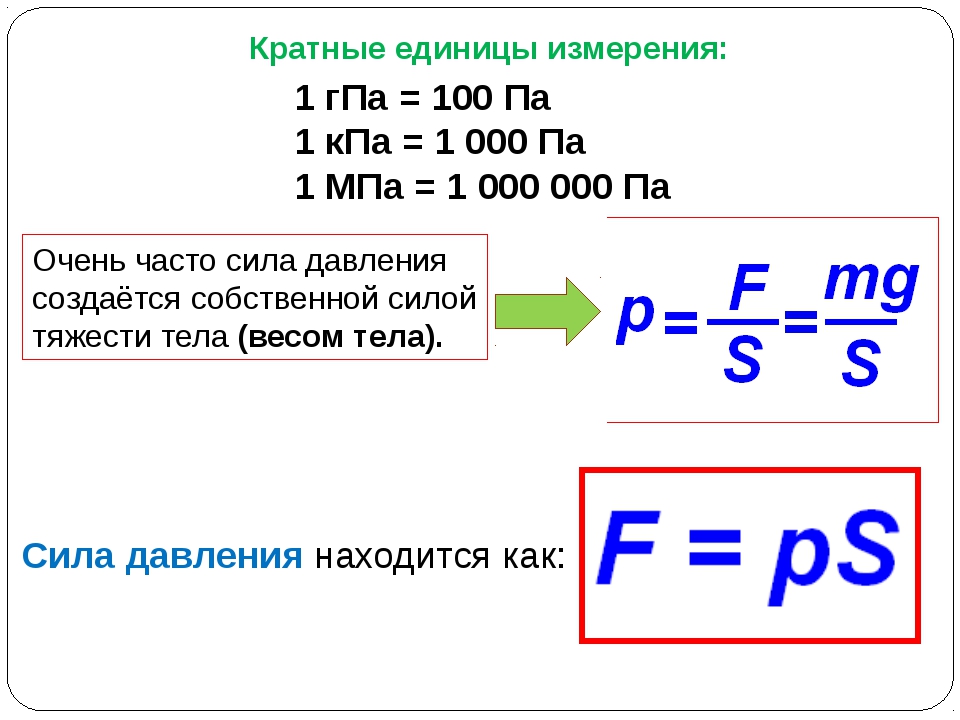 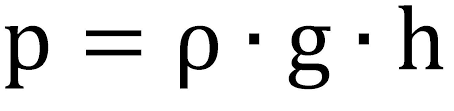 Елизова Н.А.
ВІрно!
ФОРМУЛА ТИСКУ РІДИНИ АБО ГАЗУ
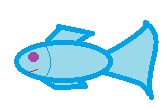 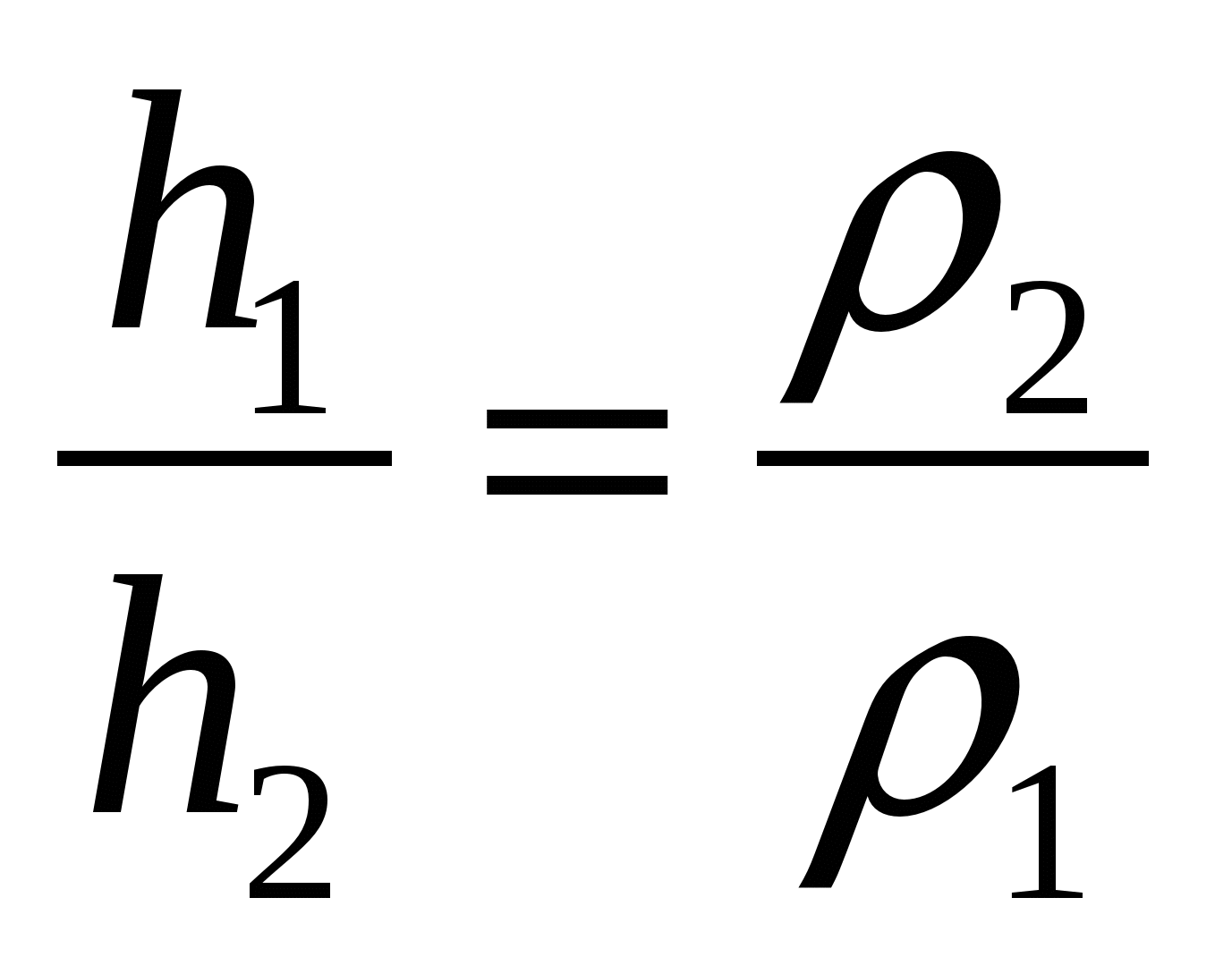 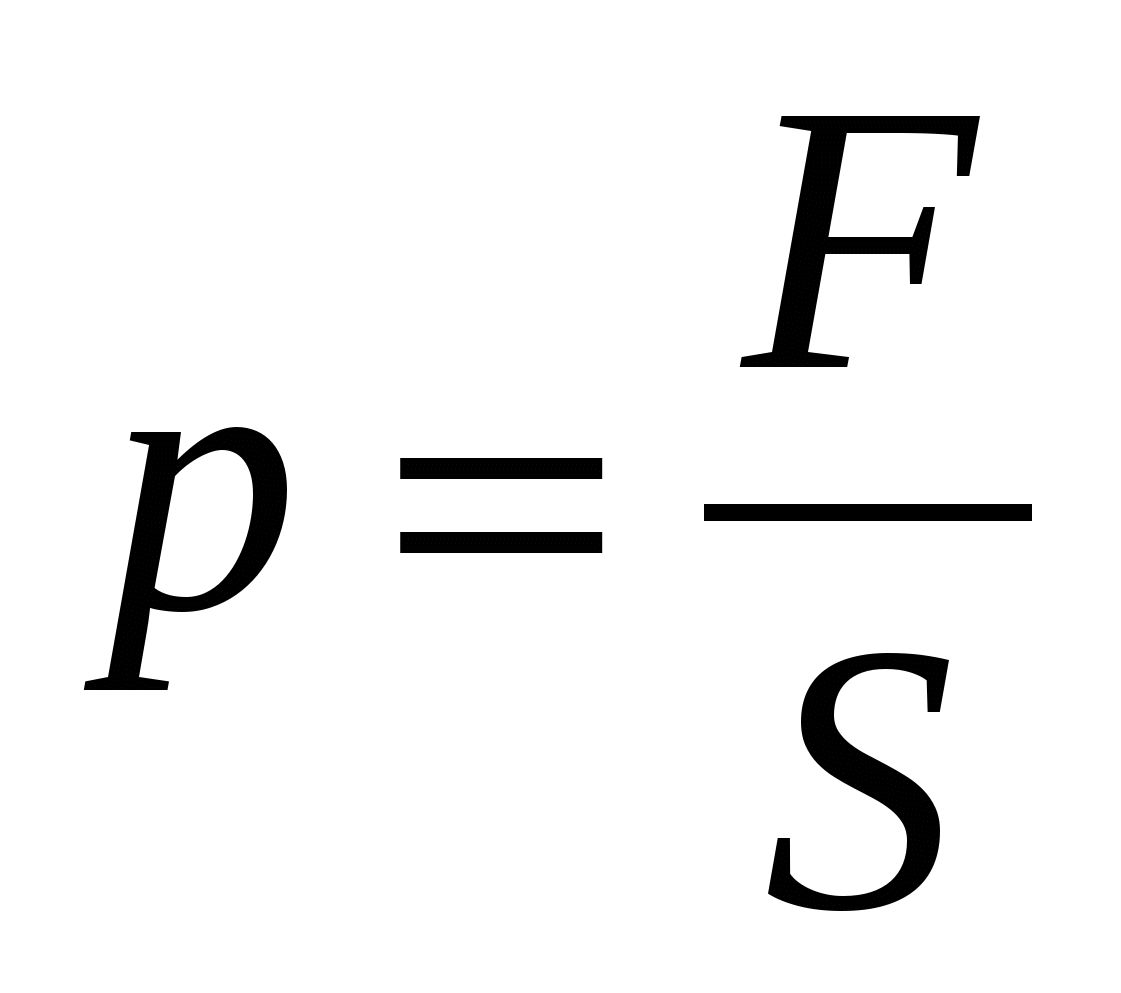 1
2
3
!4
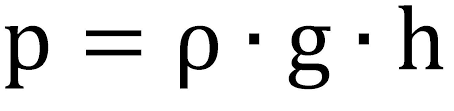 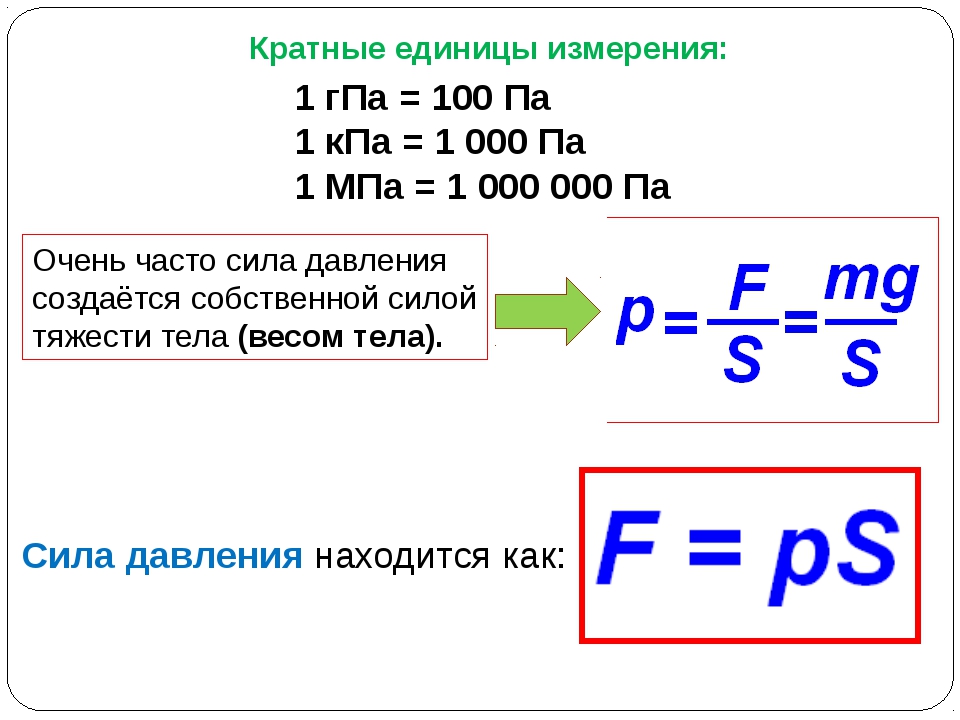 Елизова Н.А.
ВІрно!
ФОРМУЛА  СИЛИ ТИСКУ
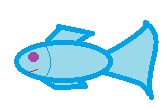 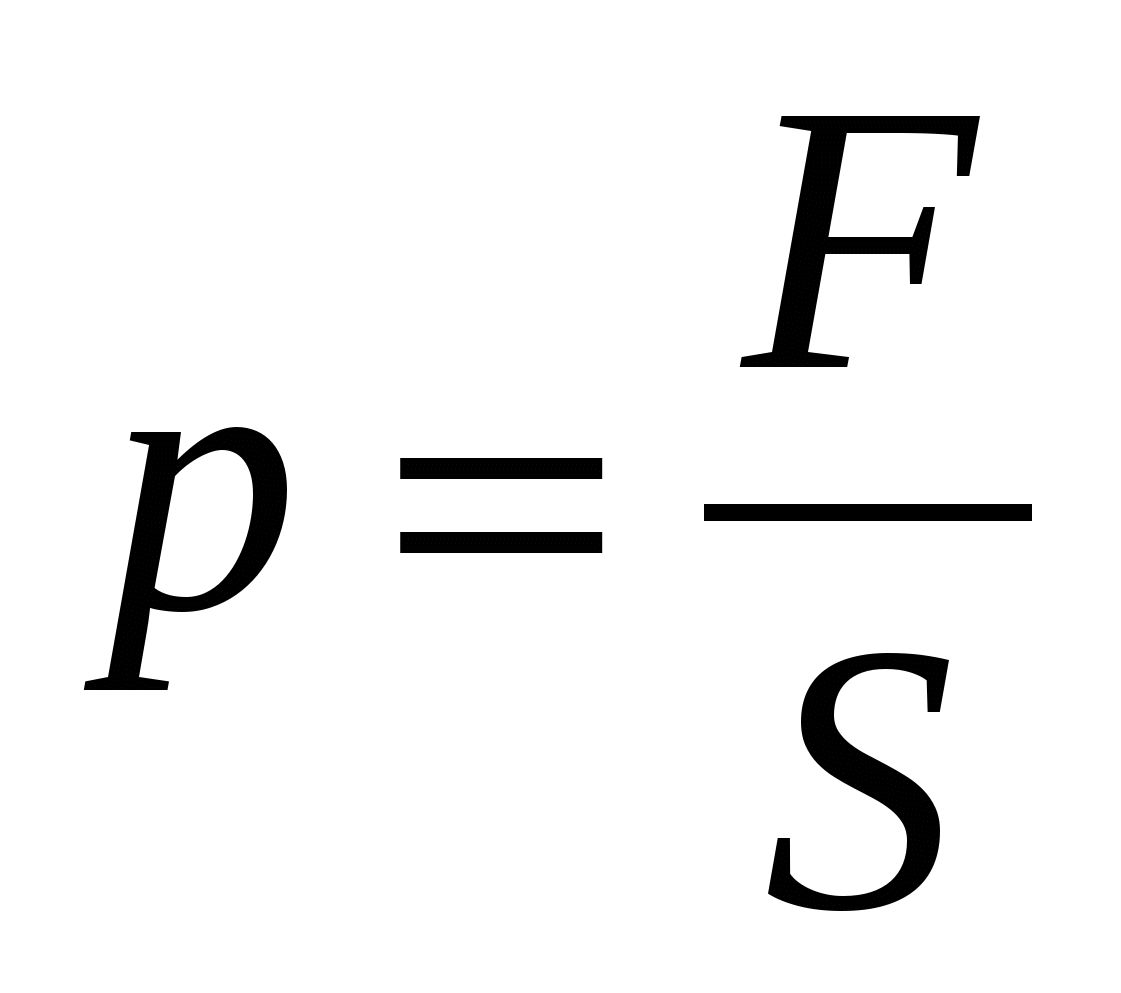 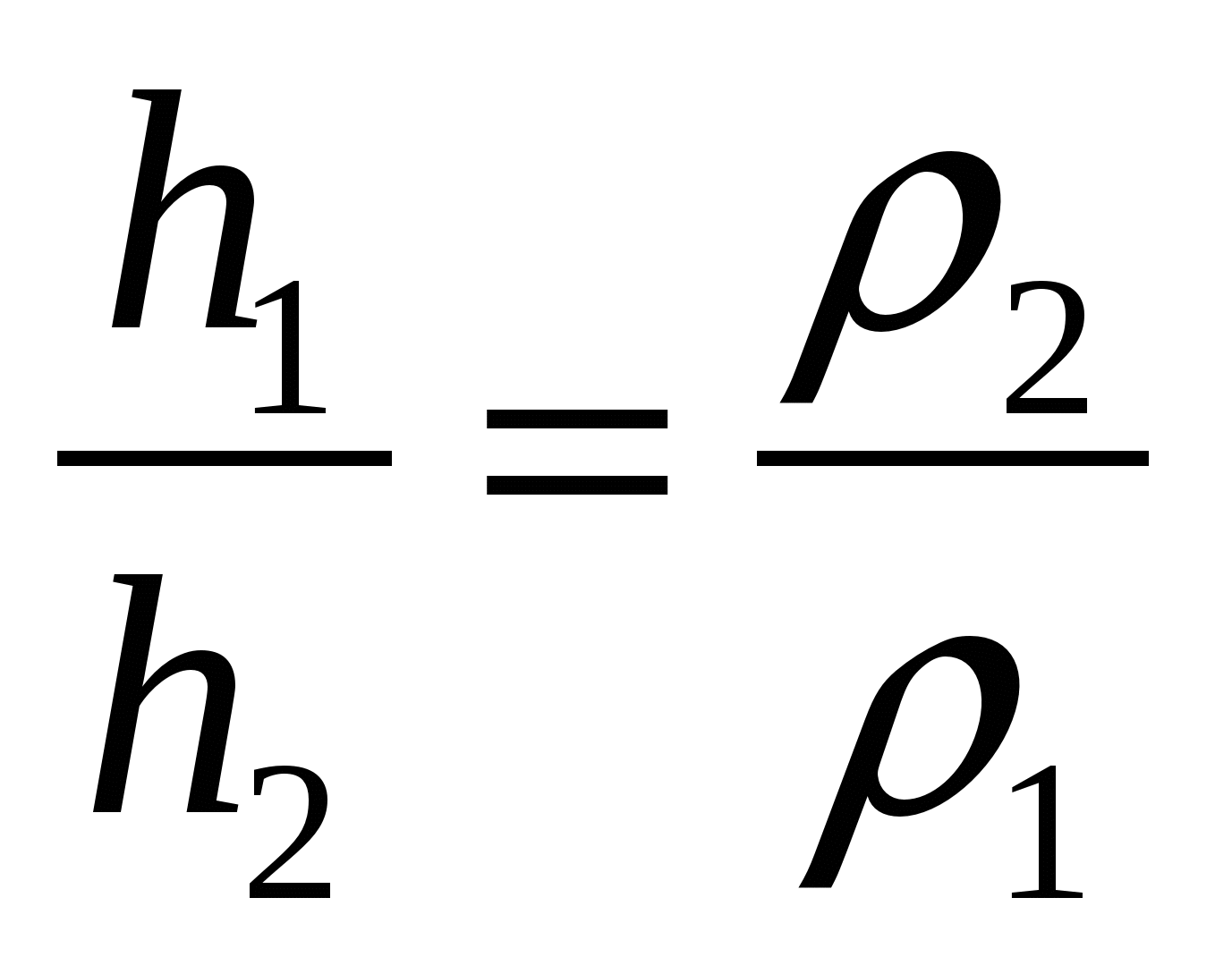 1
2
3
!4
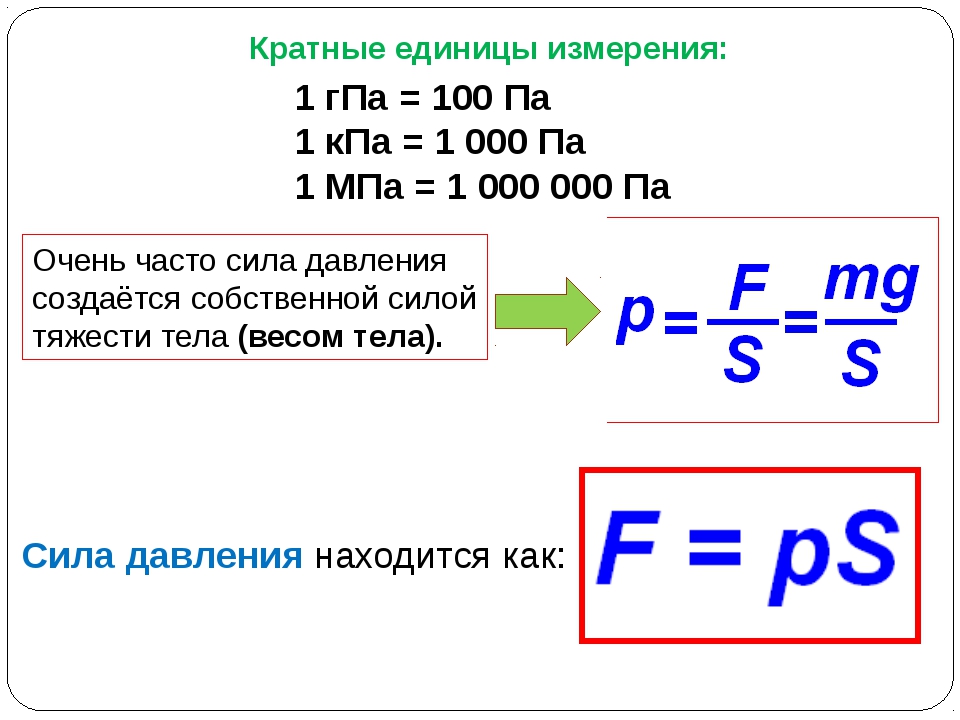 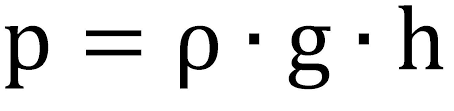 Елизова Н.А.